SAMPLE PRESENTATION
See what you can do with PowerPoint Designer & Pickit Free Images
Activate Design Ideas for options
“Let the dataset change your mindset.”
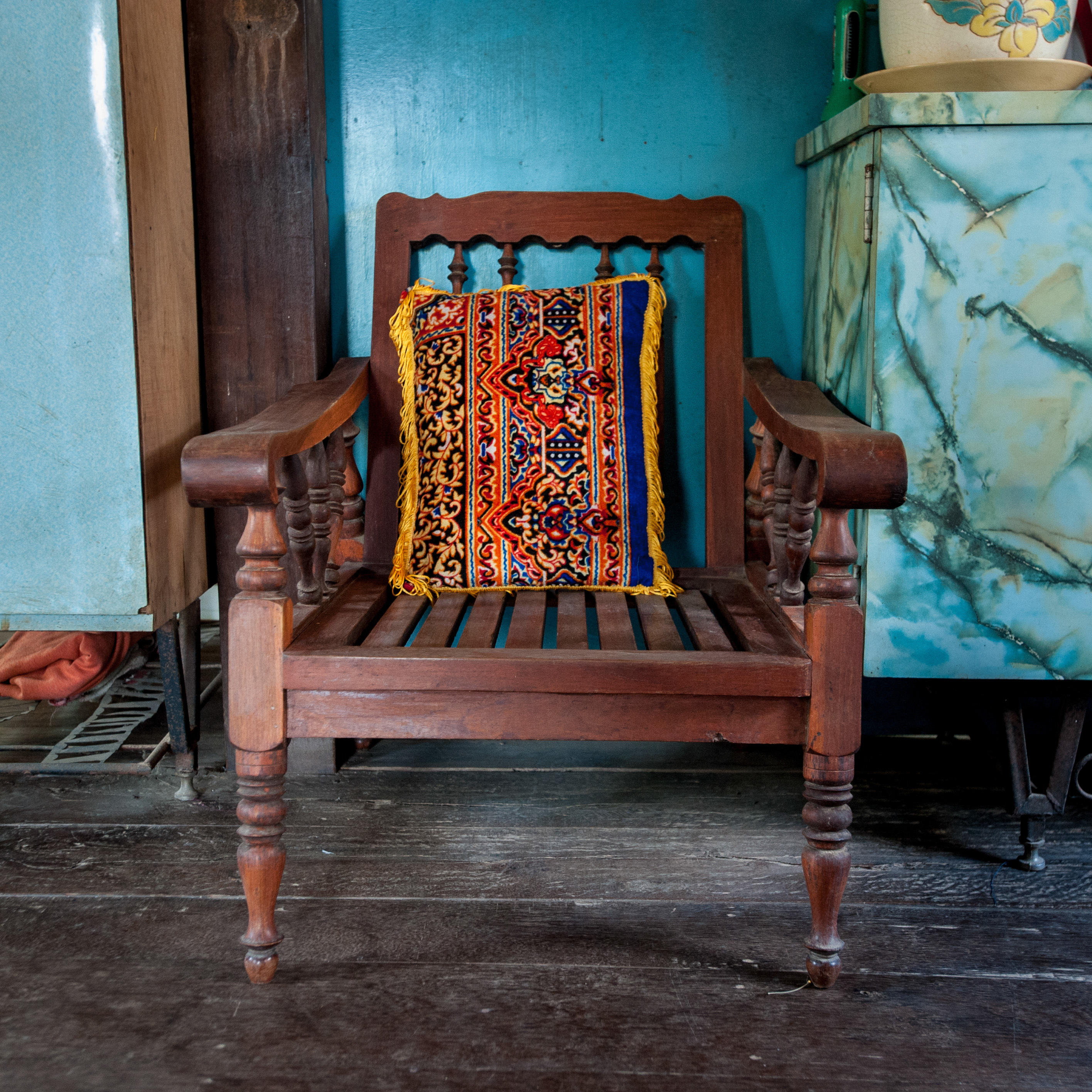 Hans Rosling
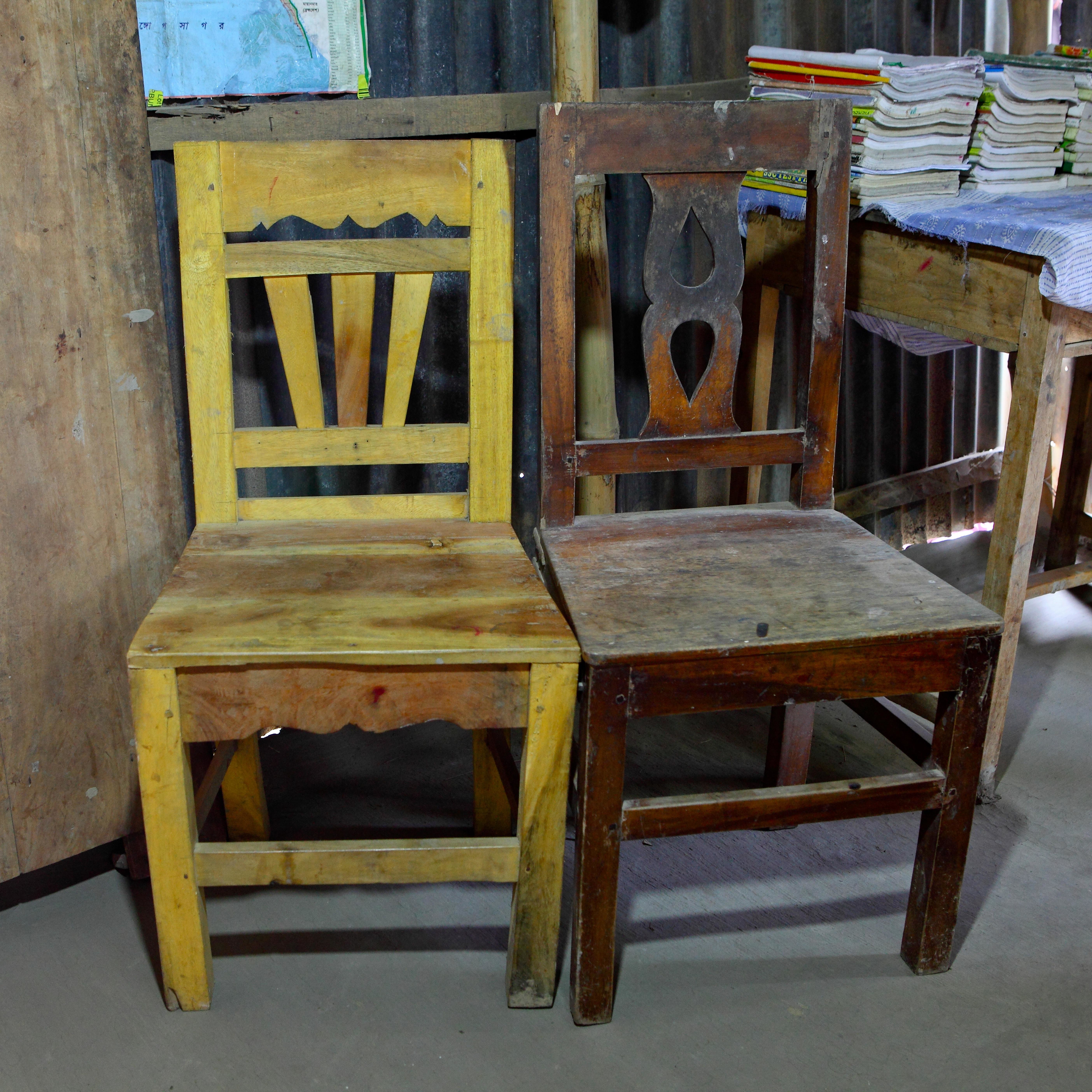 “The first way to think about the future is to know about the present.”
Hans Rosling
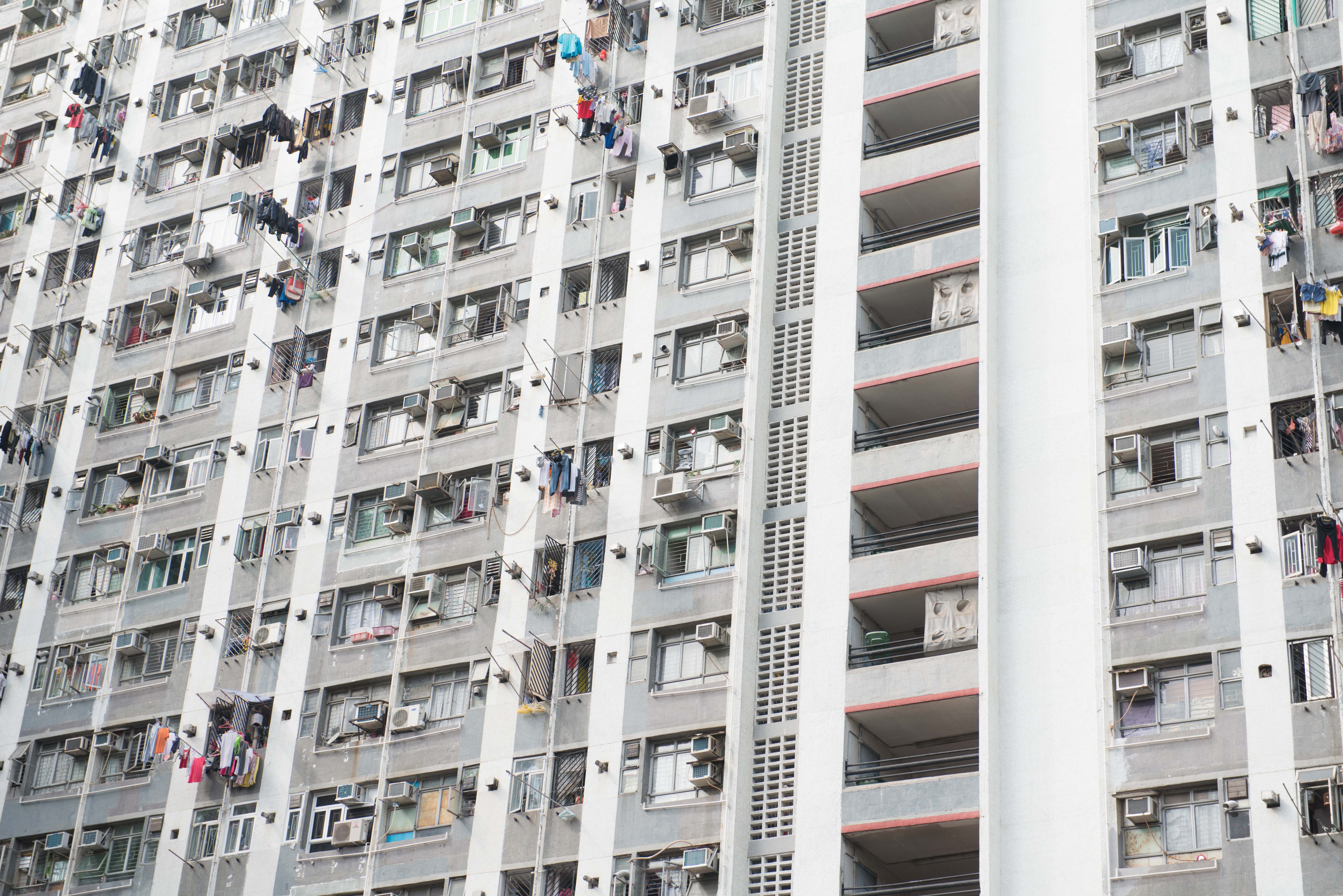 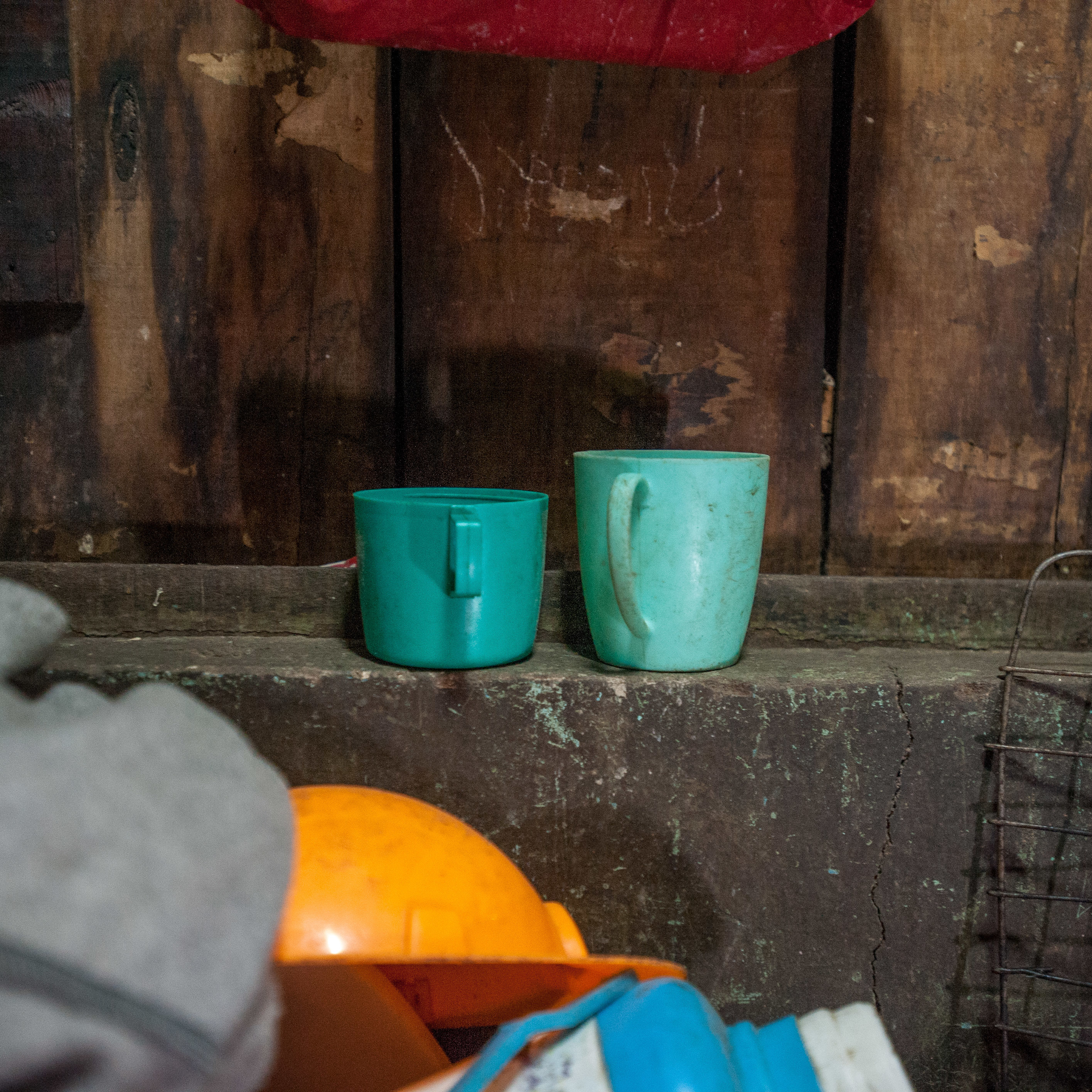 “The idea is to go from numbers to information to understanding.”
Hans Rosling
“If you have democracy, people will votefor washing machines. They love them!”
Hans Rosling
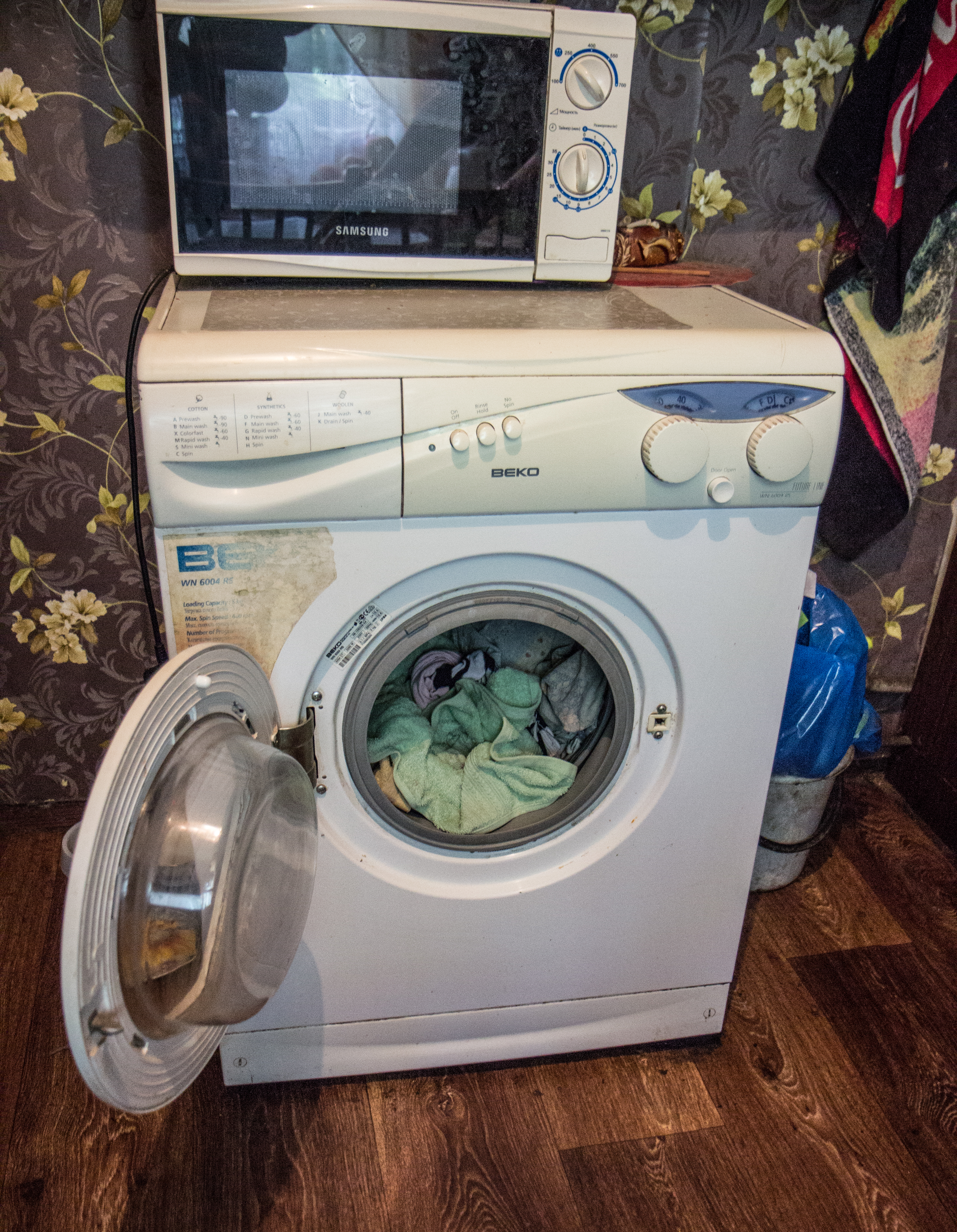 “One of the greatest challenges we face is overcoming bias.”
Ola Rosling
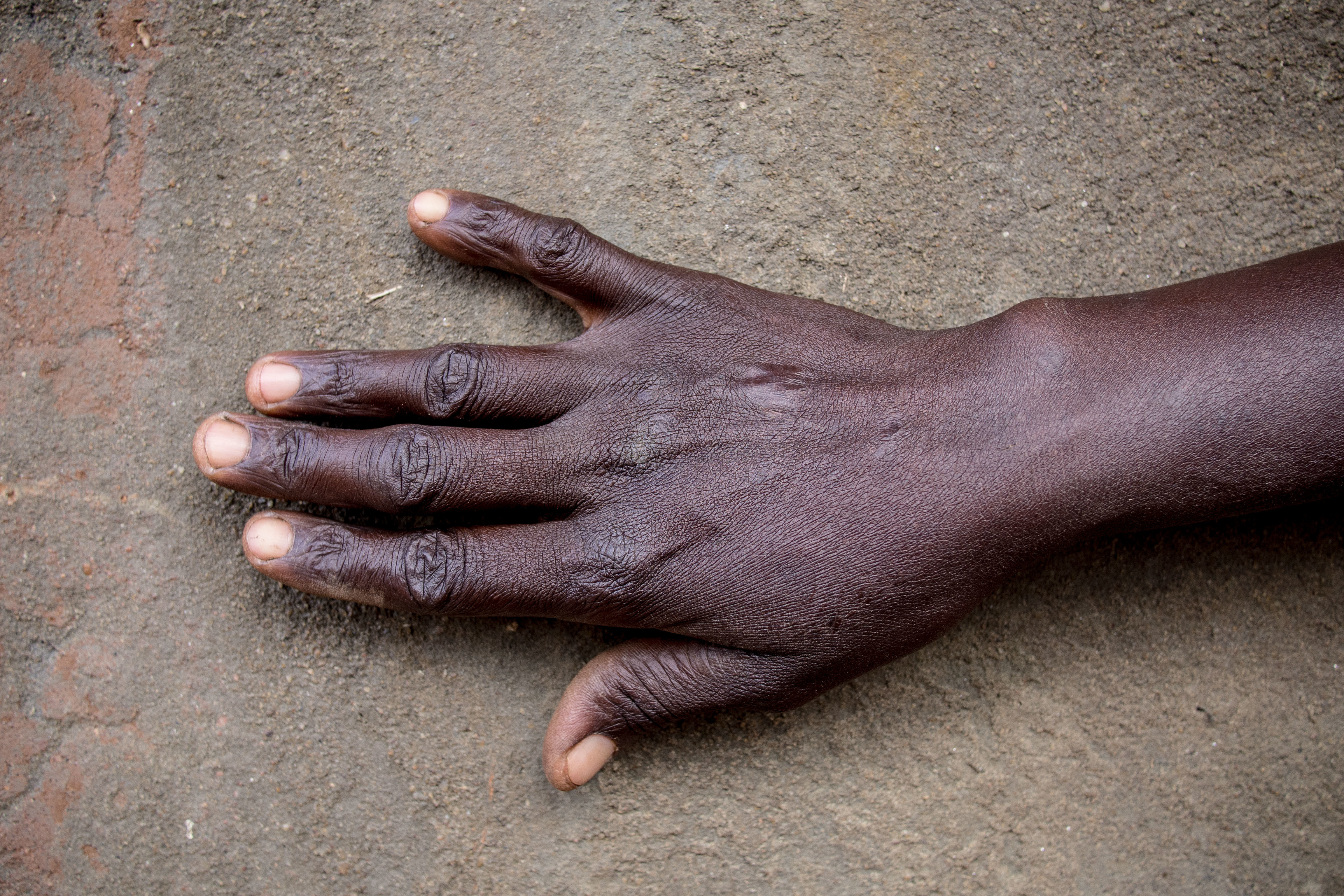 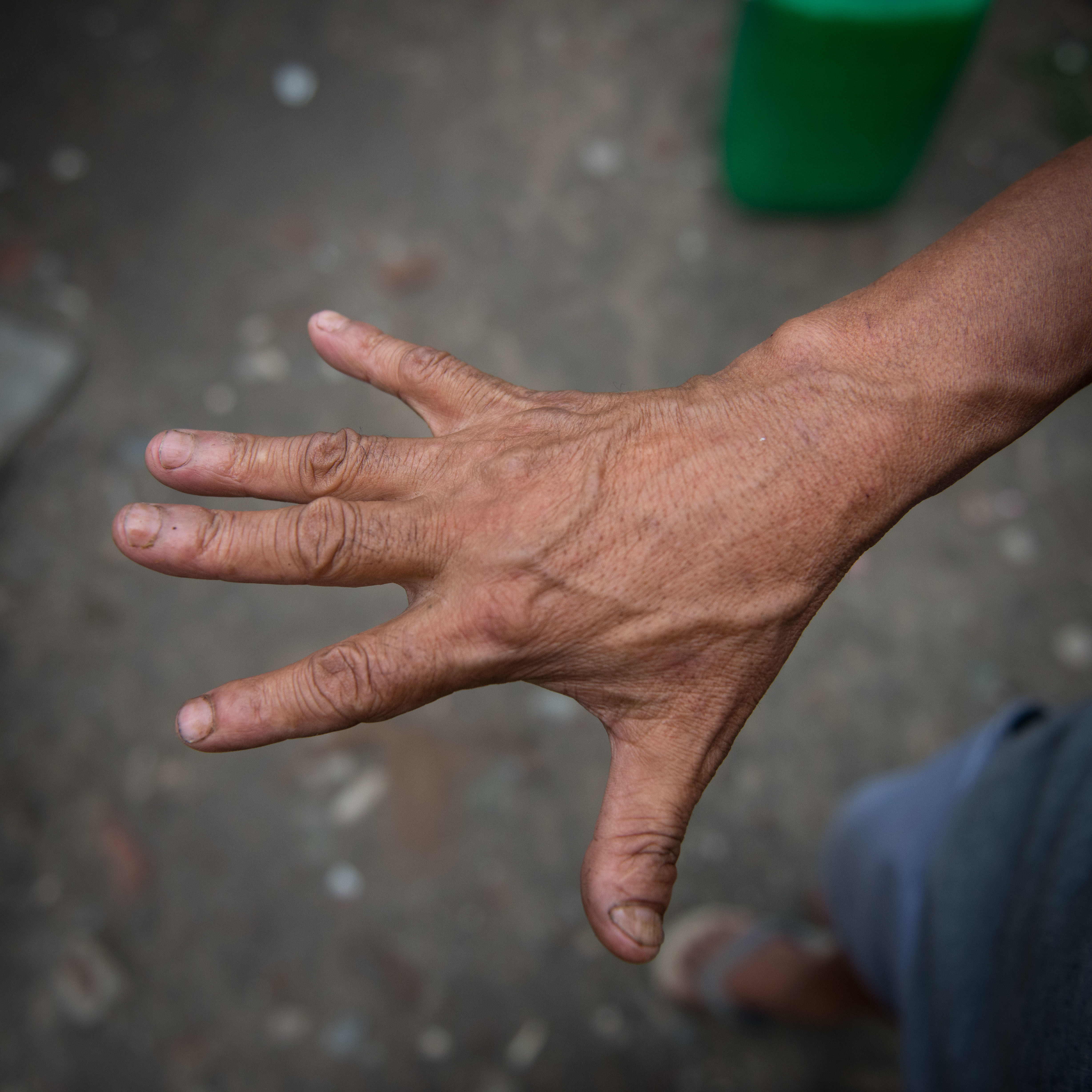 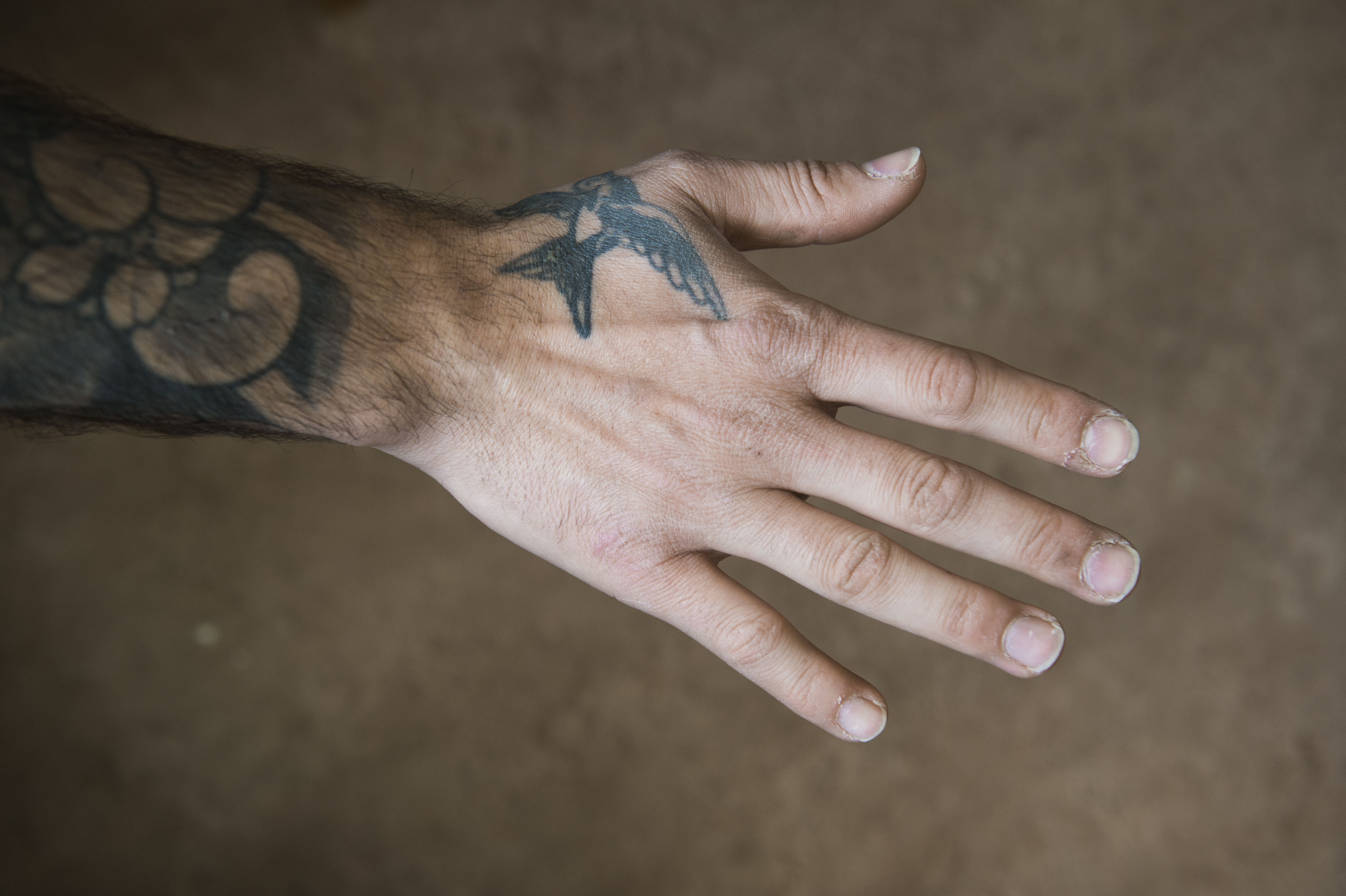 “The first way to think about the future is to know about the present.”
Hans Rosling
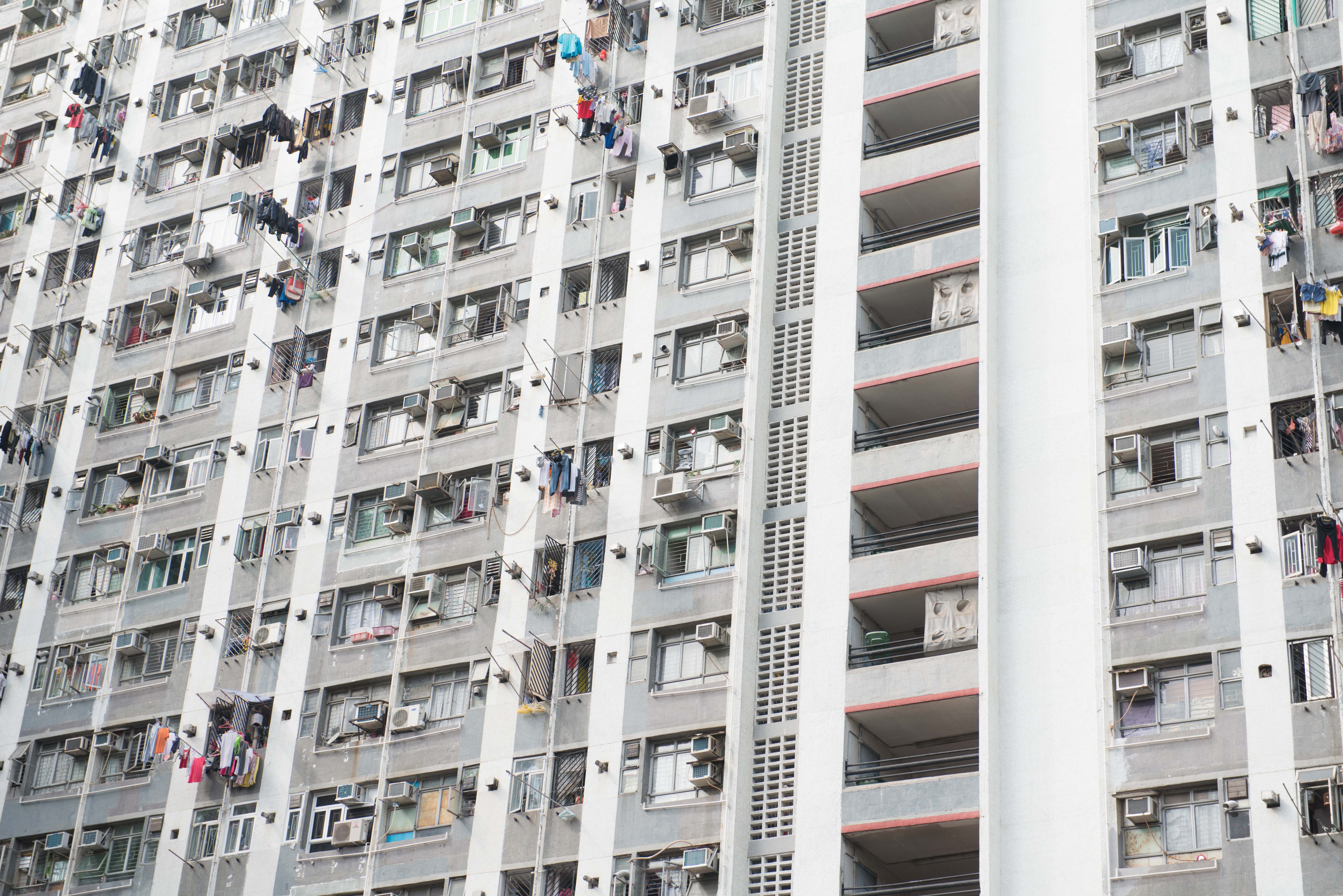